WEATHER, CLOTHES AND SEASONS
Created by Paula López García
In this lesson we will learn how to dress of the
weather.
Let´s start with some vocabulary related to the
clothes.
Sunglasses                   Coat                               Hat




Sweater                           Boots                                     Scarf



Umbrella                             Raincoat
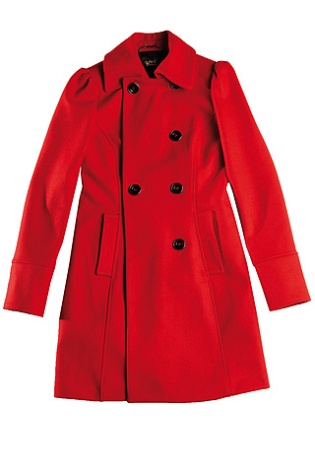 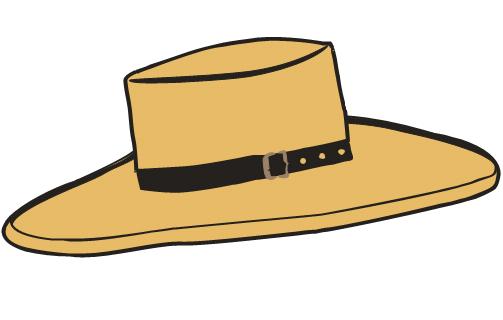 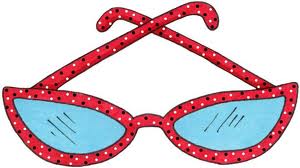 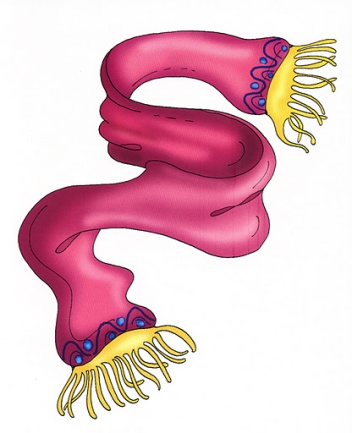 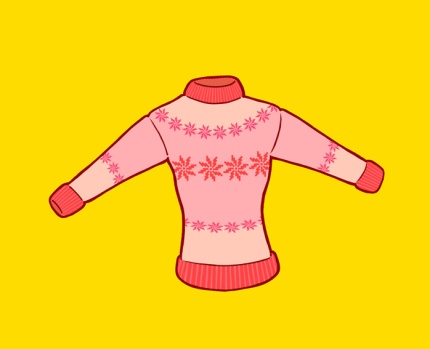 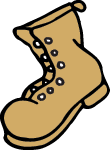 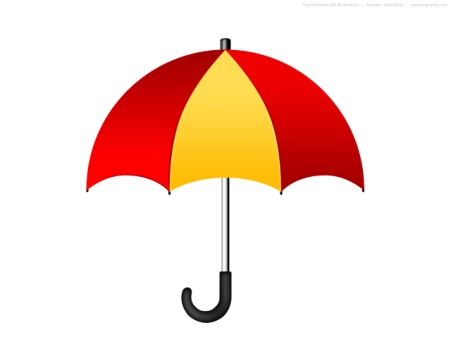 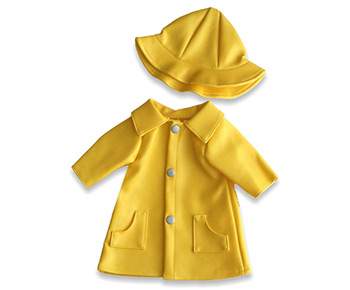 Gloves                  Cap                                  T- shirt



Jeans                       Shorts                          Sandals



Skirt                            Tracksuit                 Trainers
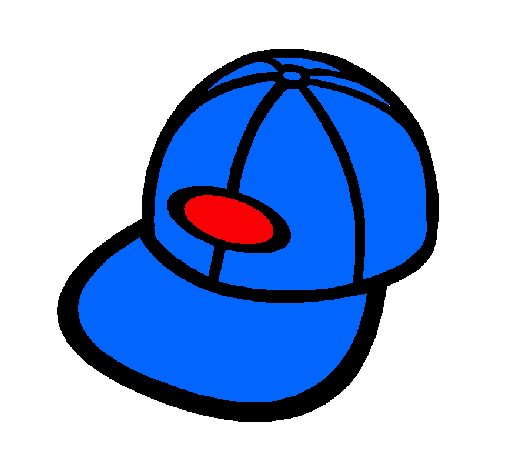 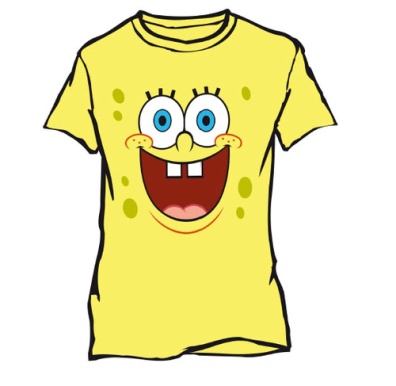 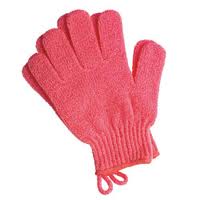 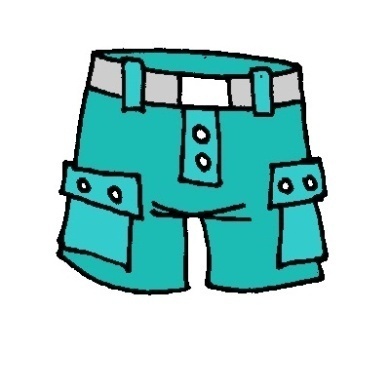 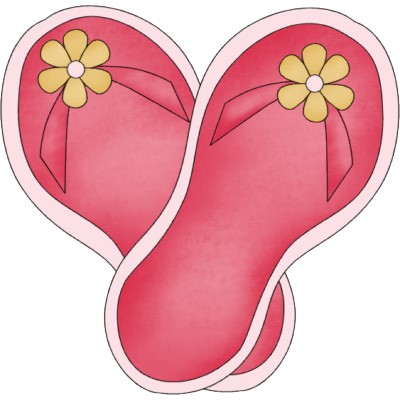 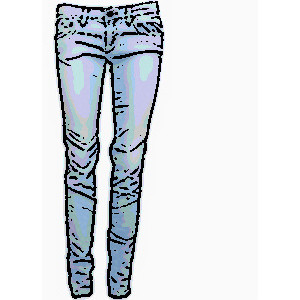 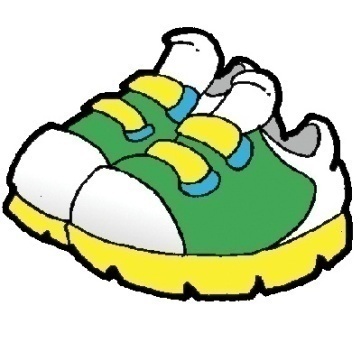 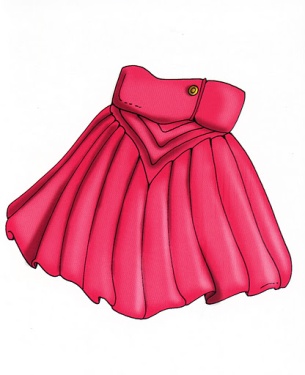 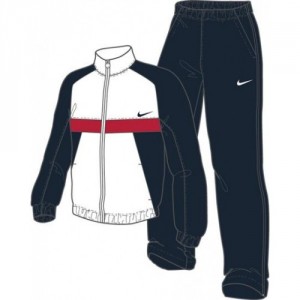 FOUR SEASONS
AUTUMN                                                    WINTER



SPRING                                                        SUMMER
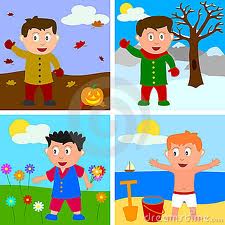 SEASONS
There are four seasons in a year:
Spring (March, April, May)
Summer (June, July, August)
Autumn (September, October, November)
Winter (December, January, February)
WHAT THE WEATHER LIKE?
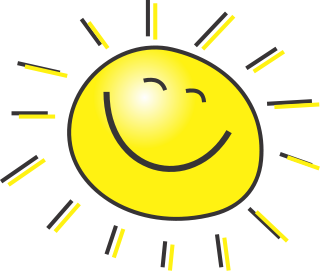 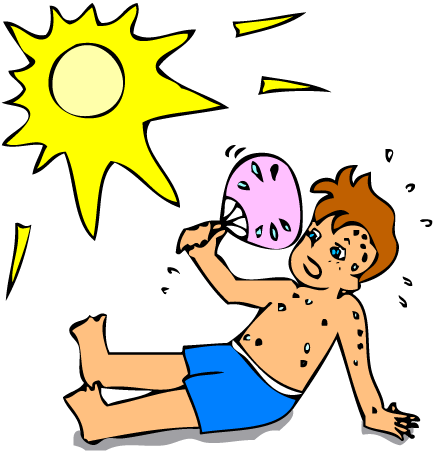 HOT                                                    SUNNY
       It´s hot                                               It´s sunny

It´s hot and sunny. Put on your sunglasses.
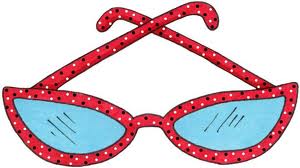 WINDY
        It´s windy and rainy. You need your raincoat.
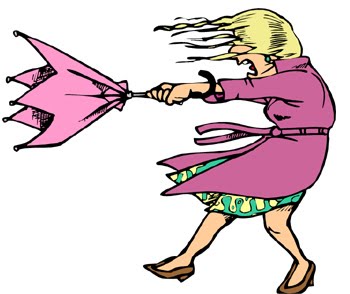 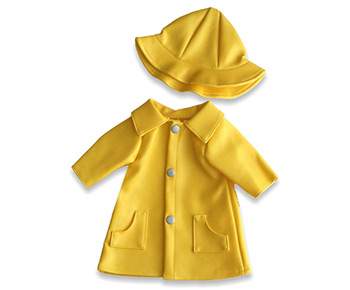 CLOUD                                       CLOUDY

          It´s cloud                                     It´s cloudy
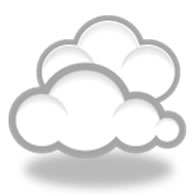 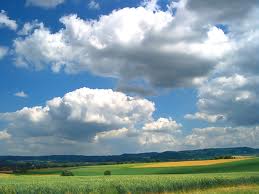 RAINY
                                        It´s rainy

 You need to bring an umbrella.
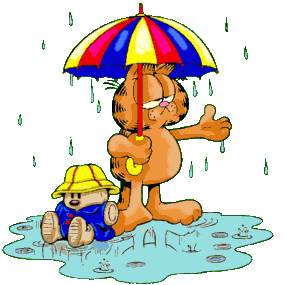 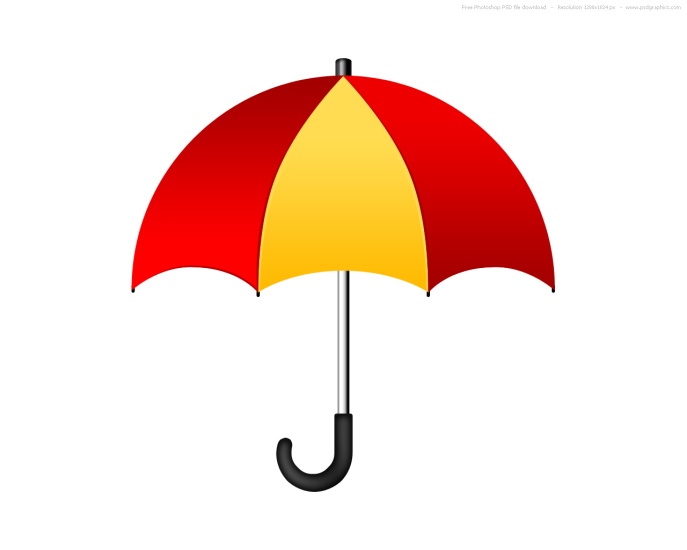 COLD
                                       It´s cold
      
   You need to put on your coat.
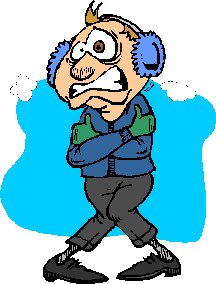 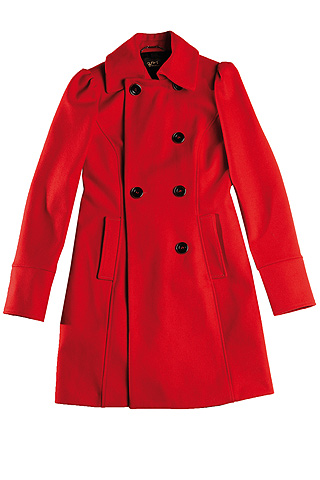 SNOWY                                            FREEZING

It´s freezing cold. You need put on your gloves
and scarf.
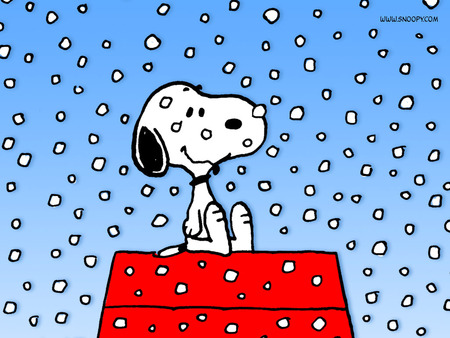 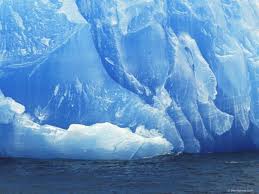 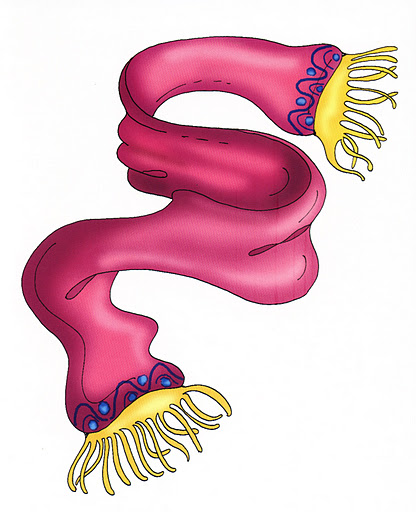 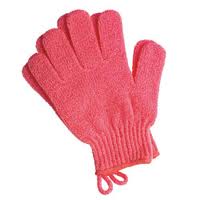 WHAT DO YOU WEAR IN……